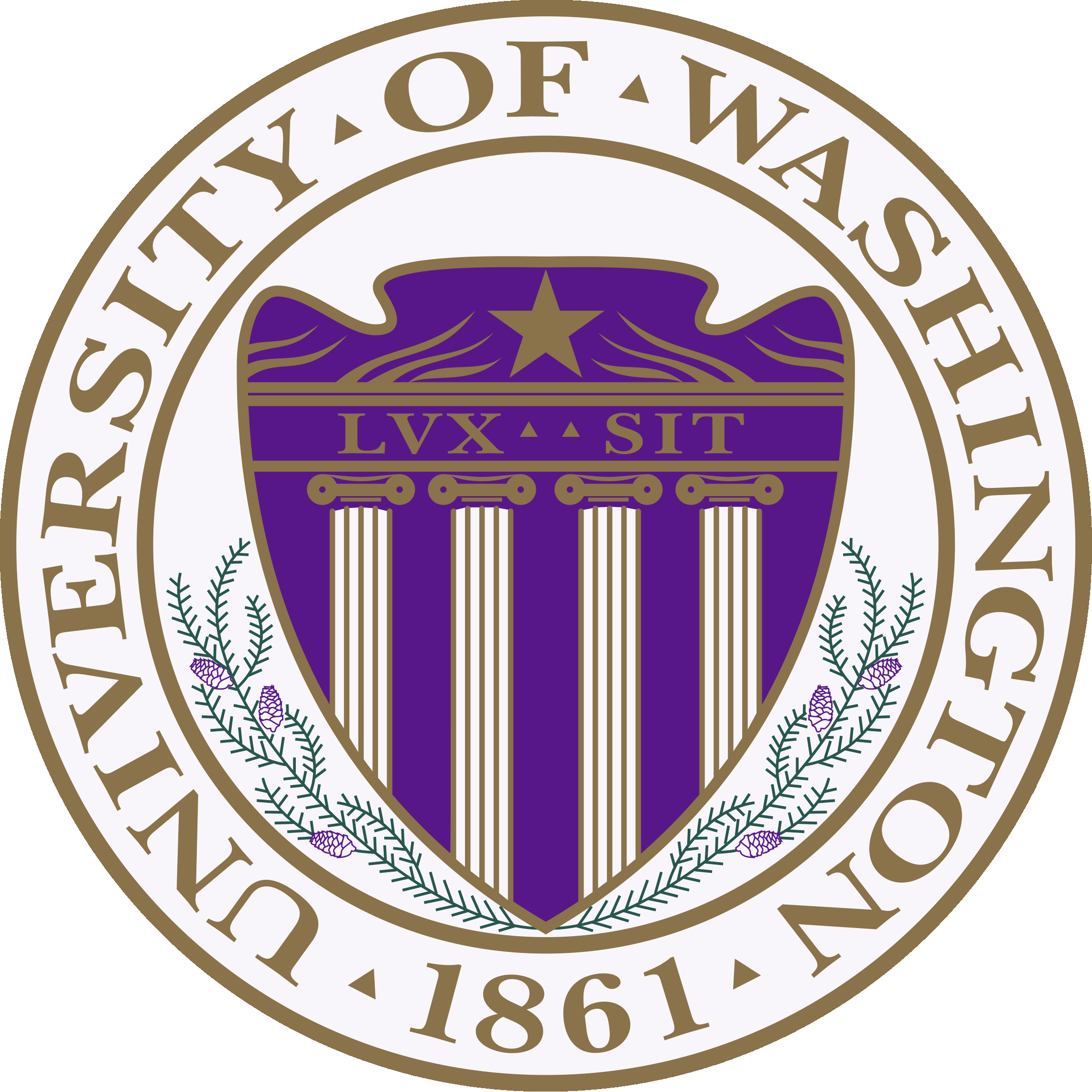 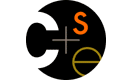 CSE373: Data Structures & AlgorithmsLecture 15: B-Trees
Linda Shapiro
Spring 2016
Announcements
HW03 is due tonight.
Next lecture on Hashing
Review next Friday
Midterm Monday May 2
Spring 2016
Data Structures & Algorithms
2
B-Trees Introduction
B-Trees (and B+-Trees) are used heavily in databases.
They are NOT binary trees.
They are multi-way search trees that are kept somewhat shallow to limit disk accesses.
Spring 2016
Data Structures & Algorithms
3
Example (Just the Idea)
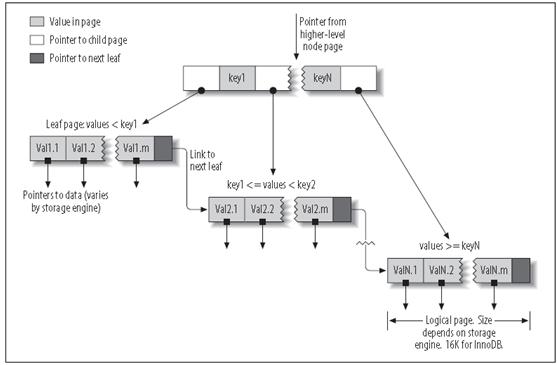 Spring 2016
Data Structures & Algorithms
4
Relational Databases
A relational database is conceptually a set of 2D tables.
The columns of a table are called attributes; they are the keys. 
Each table has at least one primary key by which it can be accessed rapidly.
The rows are the different data records, each having a unique primary key.
B+ trees are one very common implementation for these tables. In B+ trees, the data are stored only in the leaf nodes.
Spring 2016
Data Structures & Algorithms
5
Creating a table in SQL
create table Company 
	(cname varchar(20) primary key, 
	country varchar(20), 
	no_employees int, 
	for_profit char(1)); 
	
insert into Company values ('GizmoWorks', 'USA', 20000,'y'); 
insert into Company values ('Canon', 'Japan', 50000,'y'); 
insert into Company values ('Hitachi', 'Japan', 30000,'y'); 
insert into Company values('Charity', 'Canada', 500,'n');
Spring 2016
Data Structures & Algorithms
6
Company Table
primary key
cname		country	   no_employees	for_profit
GizmoWorks	 USA	        20000	     	    y 
Canon		Japan	        50000	  	    y 
Hitachi		Japan	        30000	  	    y 
Charity		Canada	            500	     	    n
Spring 2016
Data Structures & Algorithms
7
create table Company 
	(cname varchar(20) primary key, 
	country varchar(20), 
	no_employees int, 
	for_profit char(1));
Queries
select * from Company;

select cname from Company
   where no_employees = 500;

select cname, country from Company
   where no_employees > 20000 AND 
              no_employees < 50000;
Spring 2016
Data Structures & Algorithms
8
B+-Trees
B+-Trees are multi-way search trees commonly used in database systems or other applications where data is stored externally on disks and keeping the tree shallow is important.
A B+-Tree of order M has the following properties:
   1. The root is either a leaf or has between 2 and M children.
   2. All nonleaf nodes (except the root) have between M/2 
	and M children.
   3. All leaves are at the same depth.
All data records are stored at the leaves.
Internal nodes have “keys” guiding to the leaves.
Leaves store between L/2 and L data records,
where L can be equal to M (default) or can be different.
Spring 2016
Data Structures & Algorithms
9
ki
k1
ki-1
kM-1
. . .
. . .
B+-Tree Details
Each (non-leaf) internal node of a B-tree has:
Between M/2 and M children.
up to M-1 keys k1 <  k2 < ... < kM-1
Spring 2016
Data Structures & Algorithms
10
k
1
Properties of B+-Trees
k
k
. . .
k
k
k
k
. . .
M-1
i-1
i
i
. . .
. . .
T
T
T
T
T
T
1
1
i
i
M
Children of each internal node are "between" the keys in that node.
Suppose subtree Ti is the ith child of the node:
all keys in Ti must be between keys ki-1 and ki
i.e. ki-1 £ Ti < ki
ki-1 is the smallest key in Ti 
All keys in first subtree T1 < k1
All keys in last subtree TM ³ kM-1
Spring 2016
Data Structures & Algorithms
11
DS.B.13
B-Tree Nonleaf Node in More Detail
P[1]   K[1]  . . .  K[i-1]   P[i-1]   K[i]  . . . K[q-1]   P[q]
x
y
z
K[i-1]y<K[i]
K[q-1]  z
x < K[1]
The Ks are keys

 The Ps are pointers to subtrees.
|  4  |    |  8  |
x<4     4x<8       8 x
Spring 2016
Data Structures & Algorithms
12
DS.B.14
Detailed Leaf Node Structure (B+ Tree)
K[1]  R[1]  . . .  K[q-1]  R[q-1]  Next
The Ks are keys (assume unique).

 The Rs are pointers to records with those keys.

 The Next link points to the next leaf in key order (B+-tree).
75      89      95
103      115
95  Jones  Mark  19  4
data record
Spring 2016
Data Structures & Algorithms
13
Searching in B-trees
B-tree of order 3: also known as 2-3 tree (2 to 3 children per node)






Examples: Search for 9, 14, 12
13:-
- means empty slot
17:-
6:11
6  7  8
11 12
3  4
13  14
17 18
Spring 2016
Data Structures & Algorithms
14
DS.B.17
Searching a B-Tree T for a Key Value K
(from a database book)
Find(ElementType K, Btree T) {
B = T;
while (B is not a leaf)
   {
   find the Pi in node B that points to
      the proper subtree that K will be in;

   B = Pi;
   }

/* Now we’re at a leaf */
if key K is the jth key in  leaf B,
   use the jth record pointer to find the 
   associated record;
else /* K is not in leaf B */ report failure;
}
How would you search
 for a key in a node?
Spring 2016
Data Structures & Algorithms
15
13:-
17:-
6:11
6  7  8
11 12
3  4
13  14
17 18
Inserting into B-TreesThe Idea
Insert X: Do a Find on X and find appropriate leaf node
If leaf node is not full, fill in empty slot with X
E.g. Insert 5
If leaf node is full, split leaf node and adjust parents up to root node
E.g. Insert 9
Assume M=L=3,
so (6 7 8) is full.
Spring 2016
Data Structures & Algorithms
16
13:-
17:-
6:11
6  7  8
11 12
3  4
13  14
17 18
Inserting into B-TreesThe Idea
?
6 7    8 9
Spring 2016
Data Structures & Algorithms
17
DS.B.18
Inserting a New Key in a B-Tree of Order M (and L=M)
from database book
Insert(ElementType K, Btree B)  {
 find the leaf node LB of B in which K belongs;
 if notfull(LB) insert K into LB;
 else      
     {
     split LB into two nodes LB and LB2 with 
      j = (M+1)/2 keys in LB and the rest in LB2;
    



       if ( IsNull(Parent(LB)) )
           CreateNewRoot(LB, K[j+1], LB2);
       else
           InsertInternal(Parent(LB), K[j+1], LB2);    
       } }
LB2
LB
K[1]  R[1]  . . .  K[j]  R[j]
K[j+1] R[j+1] . . . K[M+1]  R[M+1]
Spring 2016
Data Structures & Algorithms
18
DS.B.19
Inserting a (Key,Ptr) Pair into an Internal Node
If the node is not full, insert them in the proper 
   place and return.

If the node is already full (M pointers, M-1 keys), 
   find the place for the new pair and split
   the adjusted (Key,Ptr) sequence into two
   internal nodes with 

   j = (M+1)/2 pointers and j-1 keys in the first,

   the next key  is inserted in the node’s parent,

   and the rest in the second of the new pair.
Spring 2016
Data Structures & Algorithms
19
13:-
17:-
6:11
6  7  8
11 12
3  4
13  14
17 18
Inserting into B-TreesThe Idea
?8
6 7    8 9
Spring 2016
Data Structures & Algorithms
20
13:-
17:-
6:11
11 12
3  4
13  14
17 18
Inserting into B-TreesThe Idea
8?
6:-
11:-
6 7
8 9
Spring 2016
Data Structures & Algorithms
21
8:13
17:-
6:11
11 12
3  4
13  14
17 18
Inserting into B-TreesThe Idea
6:-
11:-
<6
³11, <13
³6, <8
<11
6 7
8 9
Spring 2016
Data Structures & Algorithms
22
Example of Insertions into aB+ tree with M=3, L=2
Insertion Sequence: 9, 5, 1, 7, 3,12
| 5 |  | 7 |
4
9
5 | 9
2
3
1
| 5 |
1|  |
5 | 9 |
1|  |
5 |  |
7 | 9 |
| 7 |
| 5 |  | 7 |
5
| 5 |
| 9 |
1| 3 |
5 |  |
7 | 9 |
1| 3 |
5 |  |
7 |   |
9 | 12 |
Spring 2016
Data Structures & Algorithms
23
13:-
17:-
6:11
6  7  8
11 12
3  4
13  14
17 18
Deleting From B-Trees(NOT THE FULL ALGORITHM)
Delete X : Do a find and remove from leaf
Leaf underflows – borrow from a neighbor
E.g. 11
Leaf underflows and can’t borrow – merge nodes, delete parent
E.g. 17
Spring 2016
Data Structures & Algorithms
24
Run Time Analysis of B-Tree Operations
For a B-Tree of order M
Each internal node has up to M-1 keys to search
Each internal node has between M/2 and M children
Depth of B-Tree storing N items is O(log M/2 N)
Find: Run time is:
O(log M) to binary search which branch to take at each node. But M is small compared to N.
Total time to find an item is O(depth*log M) = O(log N)
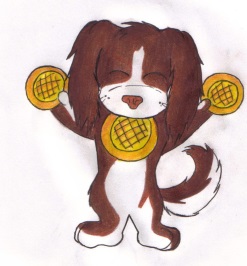 Spring 2016
Data Structures & Algorithms
25
DS.B.22
How Do We Select the Order M?
-   In internal memory, small orders, like 3 or 4
     are fine.

-   On disk, we have to worry about the number
     of disk accesses to search the index and get
     to the proper leaf.
Rule: Choose  the largest M so that an internal
node can fit into one physical block of the disk.
This leads to typical M’s between 32 and 256
And keeps the trees as shallow as possible.
Spring 2016
Data Structures & Algorithms
26
Summary of B+-Trees
Problem with Binary Search Trees: Must keep tree balanced to allow  fast access to stored items

Multi-way search trees (e.g. B-Trees and B+-Trees): 
More than two children per node allows shallow trees; all leaves are at the same depth.
Keeping tree balanced at all times.
Excellent for indexes in database systems.
Spring 2016
Data Structures & Algorithms
27